Comité opérateurs

Irritants Segur : Atelier #6
13/10/2023
I - Introduction
Introduction : objectif de l’atelier #6
Rappels : Irritants MSSanté traité via la démarche Sentinelle MSSanté :
En libéral : Permettre à plusieurs professionnels (« cabinet libéral » sans FINESS) d’accéder à une même BAL
En libéral : Permettre à un professionnel responsable d’une BAL de déléguer des accès à des PS ou des personnels administratifs couverts par le secret médical (secrétaires médicales …)
Général : Identification de la BAL destinataire d’un professionnel (si plusieurs déclarées dans l’annuaire)


Objectif de l’atelier #6 :
Préparer la concertation publique du Référentiel v1.6, prévue être lancée d’ici fin octobre
Introduction (20’)
Avancement depuis atelier #5
Planning prévisionnel actualisé
Référentiel #1 v1.6 : préparation concertation
Nouveautés relatives aux fonctions de délégation Sentinelle (30’)
Autres nouveautés (25’)
Modalités de mise en conformité du Ref#1 v1.6 (10’)
Suite des travaux (5’)
ORDRE DU JOUR
Introduction : Avancement depuis l’atelier #5
Support et CR de l’atelier #5 publiés sur mssante.fr

Prise en compte des 5 retours opérateurs sur le Draft exigences v0.2

Juillet : Entretiens bilatéraux avec les 5 opérateurs qui adressent le plus de professionnels libéraux
Préciser les fonctions de délégation déjà proposées
Vérifier que les orientations prises peuvent correspondre aux besoins de leurs utilisateurs
Identifier dans quel délai ces évolutions pourraient être effectivement proposées

Rédaction / relectures internes du Référentiel #1 v1.6

Aujourd’hui : Diffusion des réponses ANS au draft d’exigence v0.2
Pas de débrief spécifique prévu : la majorité des points échangés sont dans le déroulé de la partie II
Introduction : Planning prévisionnel
Projet RPPS+
RPPS+ : support secrétaires et assistants médicaux (Portail Enreg)

Enregistrement des 2 populations par les responsables de cabinet
Projet Annuaire Santé
Annuaire Santé : Cadrage + réalisation du support des BAL ORG cabinet (sans Finess)

Structure des données (permettre liens BAL -> N personnes physique, …)
Procédure d’alimentation des BAL MSSanté
Interfaces de publications afin de restituer les nouvelles BAL
Livraison spécification alimentation annuaire
Espace de confiance MSSanté
Ref#1 v1.6 Concertation publique
Rédaction Référentiel #1 v1.6
Définition des rôles et responsabilités des BAL ORG cabinet
Modification de la procédure d’alimentation de l’annuaire
Définir les rôles et responsabilités du délégant et du délégataire
Définition des modalités de délégations de BAL communes
Cadrage Sentinelle MSS
Consultations terrain, identification des cas d’usage
Instruction règlementaire
Définition des solutions
Alimentation BAL ORG CAB possible
Publication référentiel #1
Validation de la solution
Opérateurs MSSanté
A DEFINIR - Mise en conformité des opérateurs avec Ref#1 v1.6

Permettre la création et la déclaration de BAL ORG CAB rattachées aux cotitulaires
Proposer un mécanisme de délégation de BAL à des délégataires (dont secrétaires)
Permettre la connexion des délégataires via PSC aux BAL ORG CAB 
Délai de mise en conformité imposé par le référentiel à concerter avec les opérateurs
Fin conformité Ref#1 v1.5
TF Opérateurs : demande solde
Fonctions de délégation généralisées
LPS
Cabinets
Mise en conformité des LPS au référentiel #2 v1.0 : support de l’API LPS
Accompagnement à l’enregistrement des secrétaires médicales
Publication Ref#2 v1.0
Ouverture enregistrement secrétaires
Publication SONS vague 2
Accompagnement à la délégation
Accompagnement à l’usage des BAL ORG CAB
Hypothèses prises / à confirmer :
03/24 : Annuaire Santé : MEP support BAL ORG CAB
06/24 : Capacité des opérateurs à se mettre en conformité avec Ref#1 v1.6
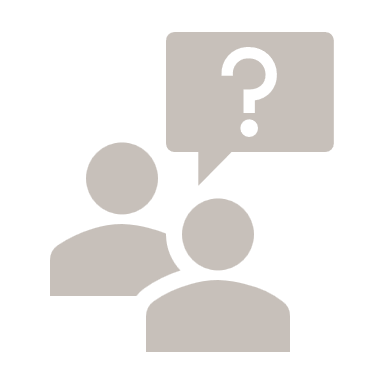 II- Référentiel #1 v1.6 : 
Evolutions Sentinelle
Types de BAL
Nouveaux rôles MSSanté
Impacts sur les interfaces Annuaire Santé
Ref#1 v1.6 – Types de BAL
Contexte :
La définition de 3 types de BAL dans le système MSSanté est source de confusion pour beaucoup d’acteurs
D’un point de vue métier la finalité des BAL partagées en cabinet libéral (sans FINESS) et en établissement de santé est identique
Problématique :
Ne pas introduire encore plus de complexités pour les clients des Opérateurs
Solution retenue :
On reste sur 3 types de BAL, mais la définition des BAL organisationnelles distingue maintenant les BAL rattachées dans l’annuaire Santé à :
Une structure disposant d’un numéro FINESS (CH, MSP, CdS, …)
Un professionnel habilité n’exerçant pas dans une structure disposant d’un FINESS (cabinet de groupe, …)
Par contre, dans les transactions avec l’Annuaire National ces 2 BAL organisationnelles doivent être distinguées car les règles de gestions diffèrent : respectivement type ORG & CAB
Ref#1 v1.6 – Synthèse des notions de délégation / roles
Patientèle cabinet infirmiers libéraux = équipe de soin
Exemples de 3 situations possibles d’application :
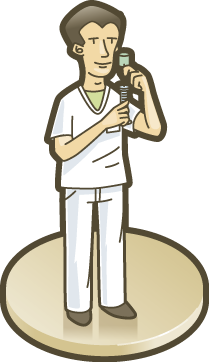 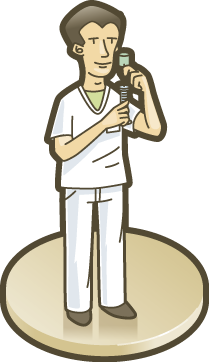 Cotitulaire
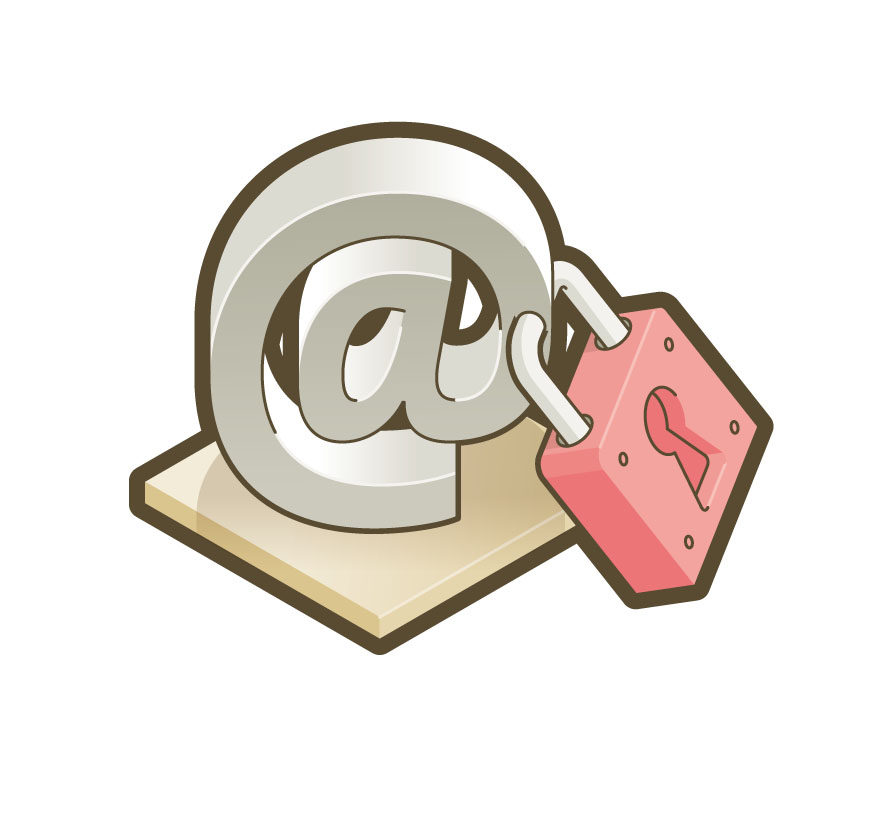 Responsable
Patientèle médecin libéral B
Patientèle médecin libéral A
Infirmier A
Infirmier B
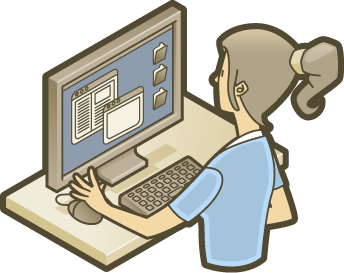 BAL ORG 
Cabinet infirmier
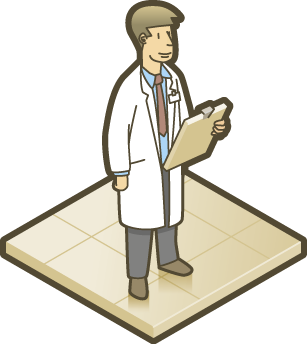 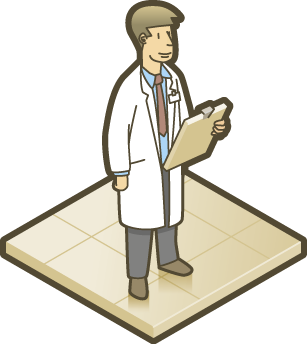 Délégation
Délégation
Secrétaire médicale
Cotitulaire
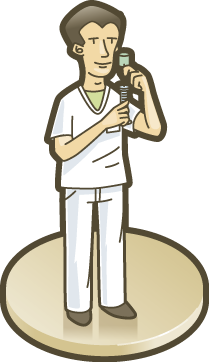 Cotitulaire
Médecin B
Médecin A
Responsable
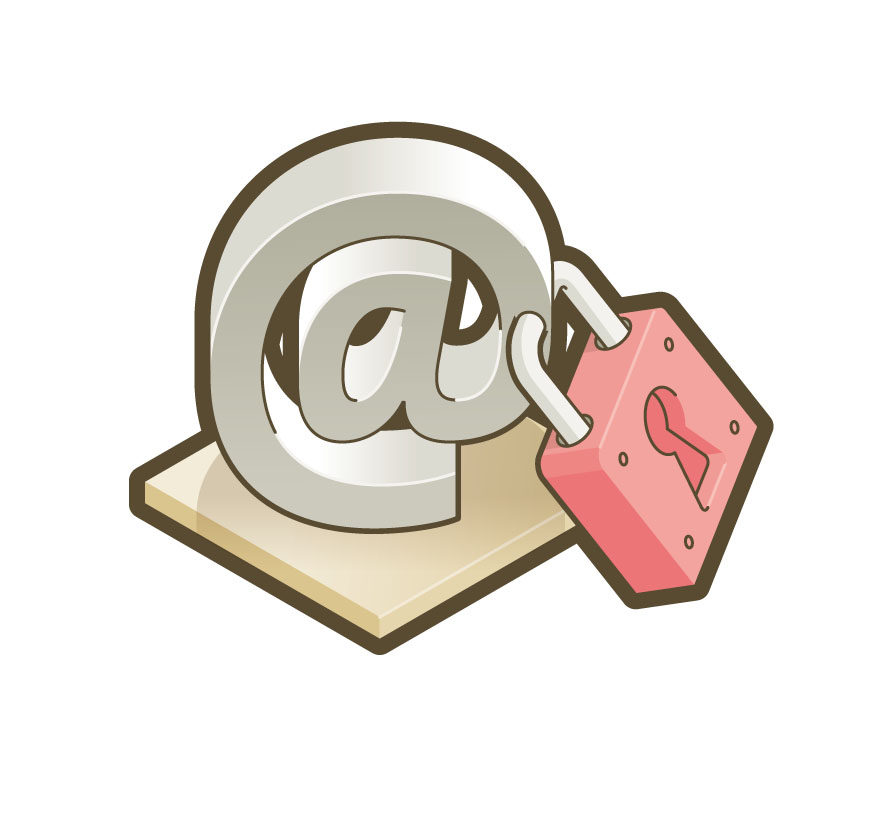 Infirmier C
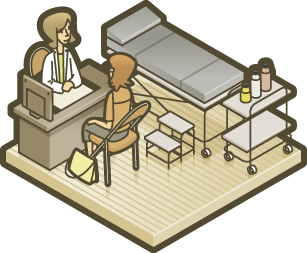 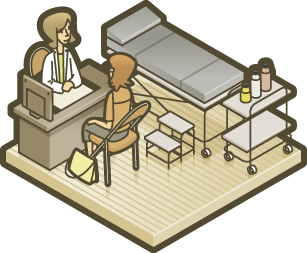 Cabinet médecin en exercice individuel
BAL ORG 
Cabinet de groupe
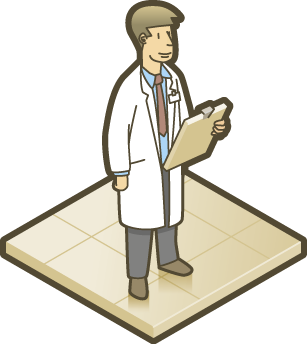 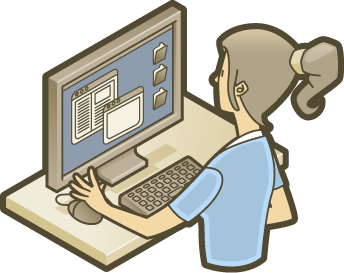 Cabinet B
Cabinet A
Délégation
Cabinet de groupe : 2 médecins en exercice individuel salariant une secrétaire médicale
Secrétaire médicale
Médecin A
Responsable
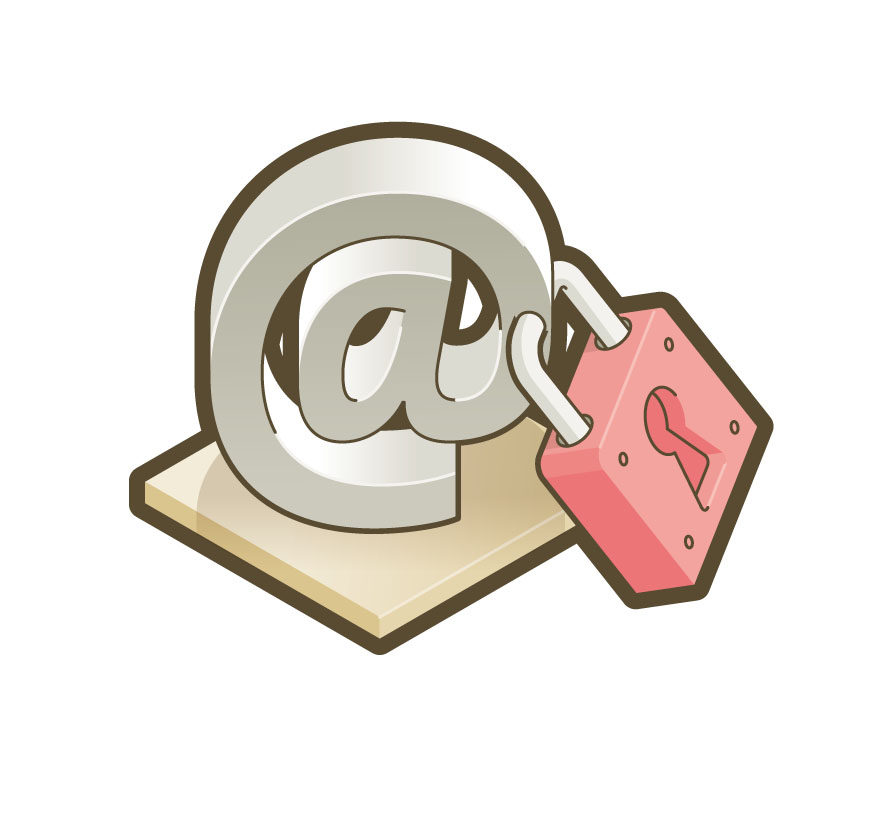 BAL PER
Ref#1 v1.6 – Nouveaux rôles
Ref#1 v1.6 – Nouveaux rôles
Ref#1 v1.6 – Délégation d’accès aux BAL MSSanté
Objectif :
Permettre à tout PS ou tout acteur participant « à la prise en charge de patient », d’accéder à une BAL PER ou ORG sous la responsabilité du responsable opérationnel (titulaire) ou du Cotitulaire de la BAL

Solution retenue :
Mettre en place une délégation d’accès sur base des informations de l’annuaire santé ou du FI local 
Ne pas déclarer les délégataires auprès de l'annuaire santé
L'historique des actions de délégation doit être conservé au titre des traces fonctionnelles

Impacts opérateurs :
Mise en place de la fonctionnalité à travers l'API LPS et tout Webmail éventuel
Ref#1 v1.6 – Mise à jour des BAL dans l’Annuaire Santé (TM1.1.1P)
Objectif :
Déclarer dans l’Annuaire Santé le responsable de la BAL et les cotitulaires
Solution retenue :
Liste de cotitulaires dont le responsable identifié par un attribut spécifique « estResponsable »






Impacts opérateurs :
Prise en compte du nouveau XSD pour pouvoir alimenter des BAL ORG du sous-type CAB
Le processus d’intégration de l’annuaire retournera dans le CR l’ensemble des anomalies détectées
Ref#1 v1.6 – Extraction de l’Annuaire Santé (TM2.1.3A)
Objectif :
Capacité de connaitre les professionnels déclarés comme cotitulaires d’une BAL ORG type CAB
Solution retenue :
Restitution de la liste des cotitulaires
Impacts opérateurs :
Prise en compte du nouveau XSD pour pouvoir récupérer les BAL ORG de type CAB
Modifier les interfaces de restitution des BAL aux utilisateurs finaux (support BAL ORG type CAB)
Impacts ANS :
Ne pas intégrer les BAL ORG type CAB dans l’extraction avant mise en conformité des opérateurs au Ref#1.6
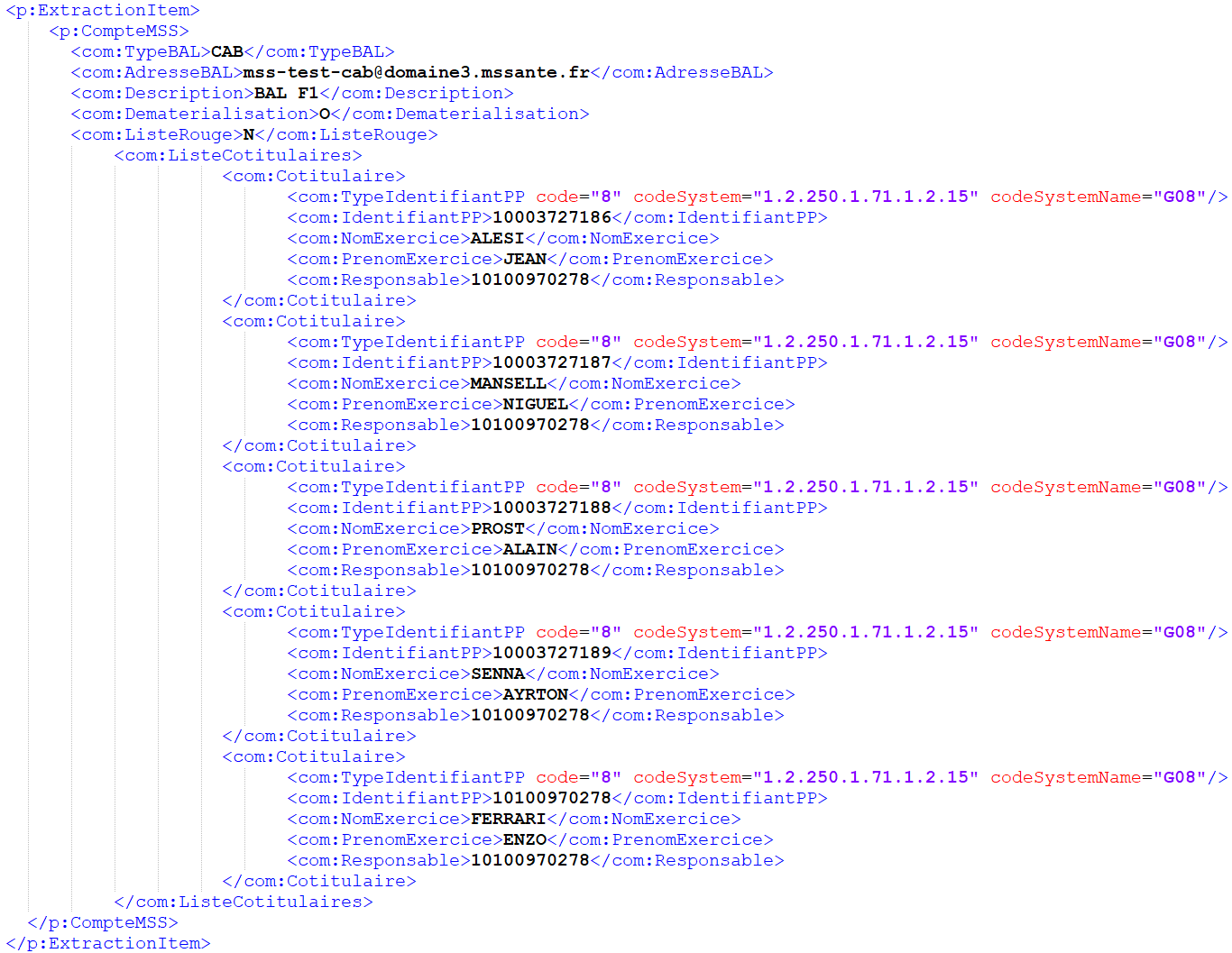 Ref#1 v1.6 – Consultation LDAP de l’Annuaire Santé (TM2.1.1A)
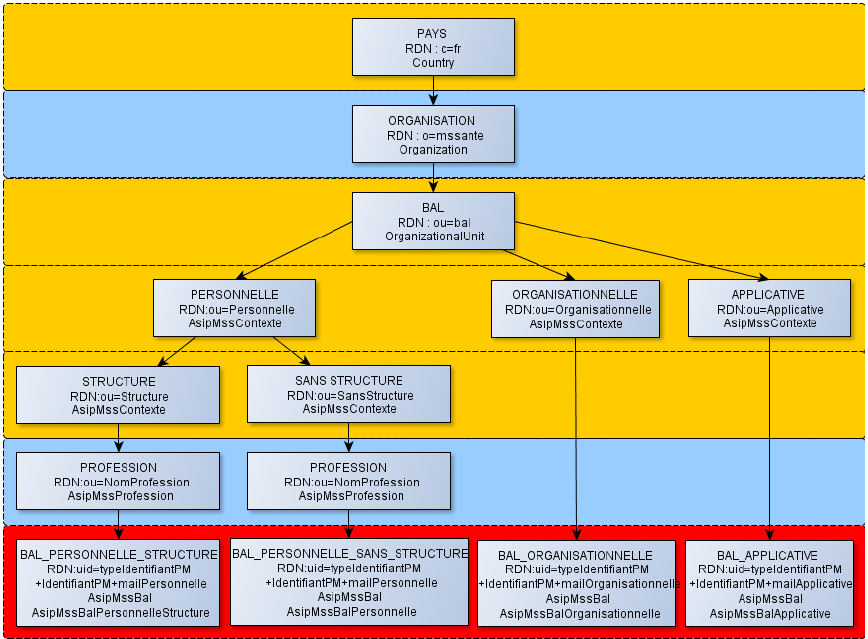 Objectif :
Capacité de connaitre les professionnels déclarés comme cotitulaires d’une BAL ORG type CAB
Solution retenue :
Distinguer les BAL ORG rattachée à des « structures » des BAL ORG « sans structure », comme pour les BAL PER
Impacts opérateurs / éditeurs de LPS :
Restent à préciser 
Nécessité de gérer un versionning
DIT LDAP actuel
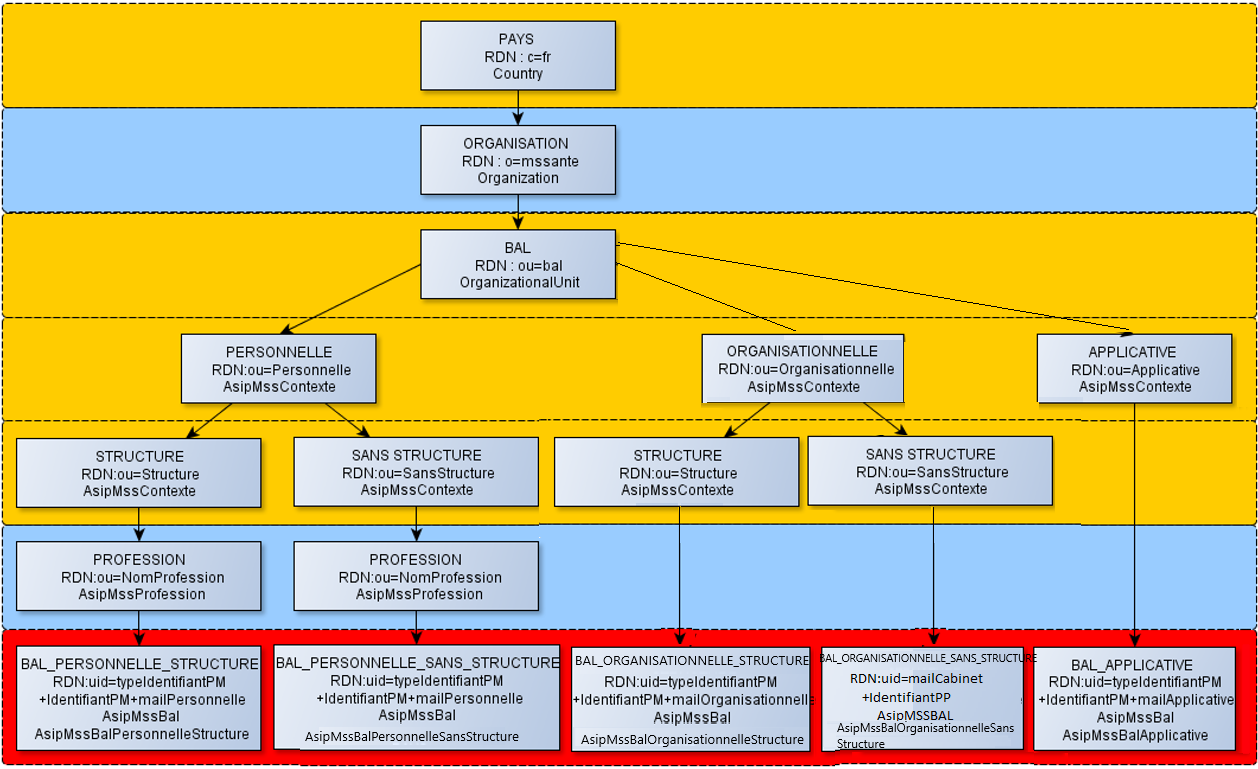 Nouveau DIT LDAP
Ref#1 v1.6 – Autres interfaces Annuaires Santé
Site web annuaire.sante.fr – Formulaire de recherche :
Les adresses des BAL ORG type CAB seront affichées avec les BAL PER sur les pages des professionnels





Extraction en libre accès via WebService (dites v300) - BAL MSSanté :
Les BAL ORG sous-type CAB seront intégrées
Site web annuaire.sante.fr – Extraction mssanté publique (format CSV) :
Idem
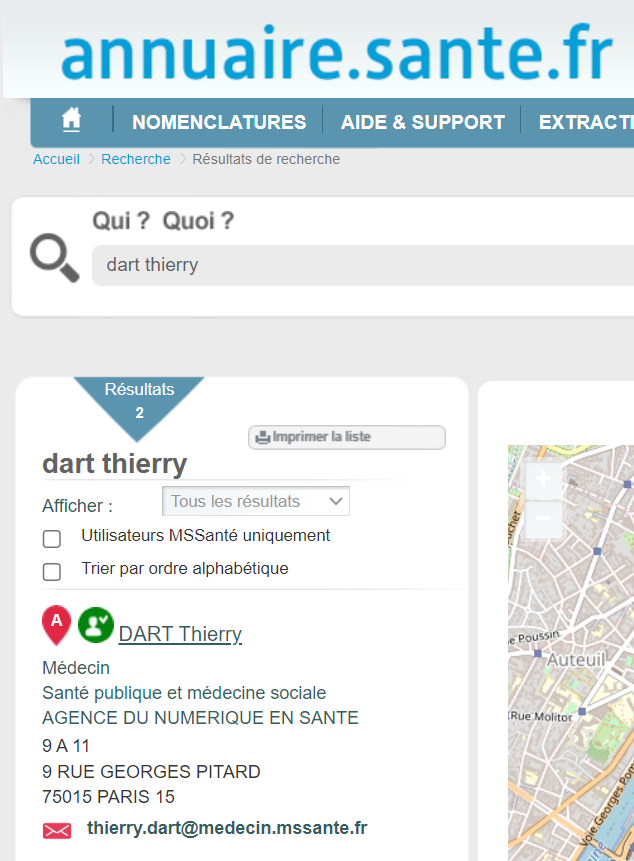 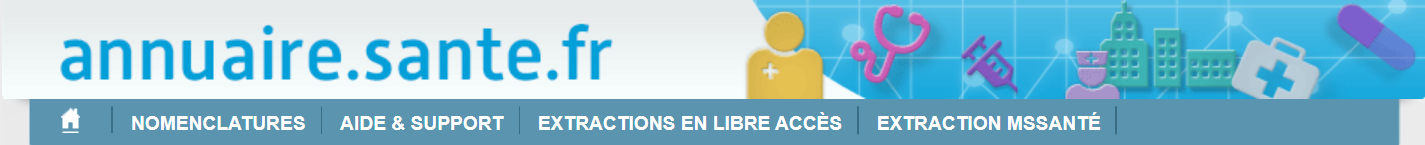 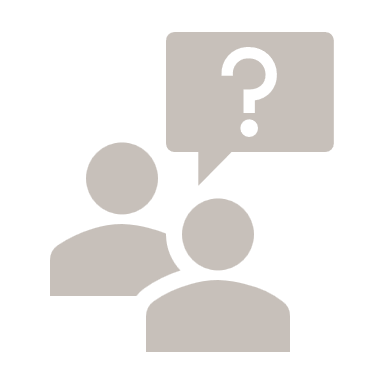 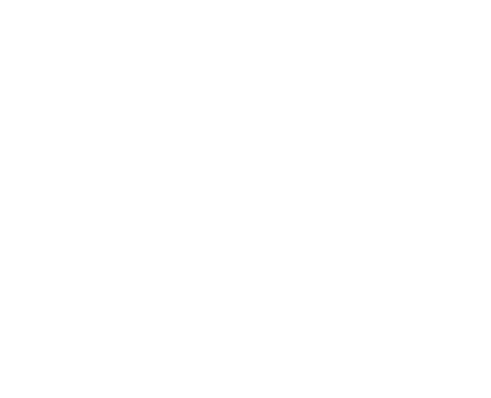 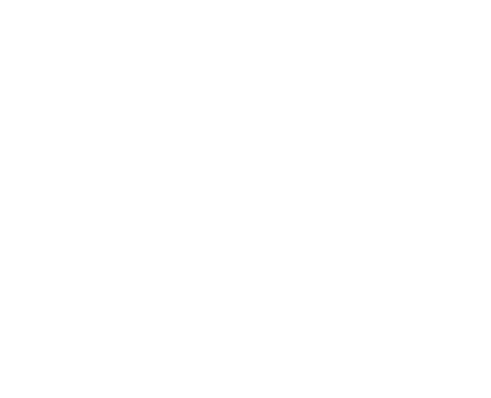 III- Référentiel #1 v1.6 : 
Autres évolutions
Formalisation des types de BAL à proposer
Type identifiant FINESS à utiliser
Nommage des BAL personnelles
Ref#1 v1.6 – Type de BAL obligatoire
Objectif :
Assurer une cohérence des fonctionnalités minimales offertes par les Opérateurs MSSanté
Alignement avec les exigences de la TF Opérateur (profil BAL PER/ORG, profil optionnel BAL APP)
Solution retenue :
Tout Opérateur doit proposer de manière obligatoire les BAL PER et les BAL ORG (FINESS & CAB)
Les BAL APP restent optionnelles
Impacts opérateurs :
Mise en conformité avec le Ref#1 v1.6 afin de pouvoir proposer des BAL ORG cabinet

Dérogation envisagée :
Pas de BAL ORG sur Mailiz
Mise en place de la délégation sur les BAL PER
Pas de BAL ORG sur MES
Ref#1 v1.6 – Association ‘FINESS G/BAL’ pour alimentation annuaire
Objectif :
Pouvoir produire des indicateurs d’usage pour le financement de structure sanitaire, médico-sociale et sociale. Les FINESS juridiques renseignés ne permettent pas de produire les indicateurs voulus
Solution retenue :
Toute BAL MSSanté (en structure FINESS) doit être rattachée à un FINESS Géographique (dont BAL PER)
Tout Opérateur industriel doit permettre aux utilisateurs finaux d’associer un FINESS Géographique aux BAL déclarées à l’annuaire santé (les utilisateurs finaux sont responsables du FINESS)
Tout Opérateur structure sanitaire, médico-sociale ou sociale doit associer un FINESS Géographique aux BAL déclarées à l’annuaire santé (l’Opérateur es responsable du FINESS renseigné)
Impacts opérateurs :
Dans certains cas, faire évoluer l’offre afin de permettre l’association de FINESS Géographique de manière fine sur certaines BAL
Ref#1 v1.6 – Nommage BAL PERSO
Objectif :
Assurer un même formatage des adresses personnelles au sein de l'annuaire santé

Solution retenue :
prenom.nom@<domaineoperateur>.mssante.fr

Impacts opérateurs :
Exigence applicable que pour les BAL créées après la mise en conformité au référentiel v1.6.
Ref#1 v1.6 : Auto-configuration LPS
Objectif :
Régulariser la modification transmise par email après la publication du Ref#1 v1.5.1
Solution retenue :
Transmettre les paramètres de configuration via les entrées DNS de chaque sous-domaine mssante.fr






Impacts opérateurs :
Confirmer que cette évolution a bien été prise en compte
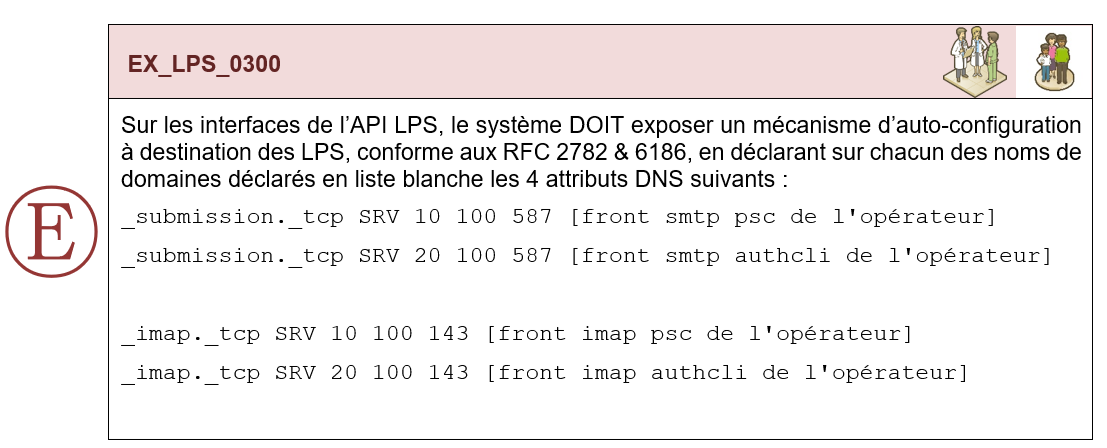 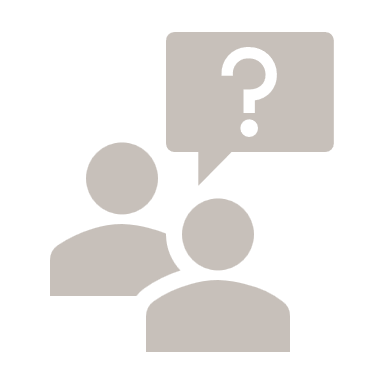 IV- Modalités de mise en conformité du Ref#1 v1.6
Ref#1 v1.6 – Délai de mise en conformité
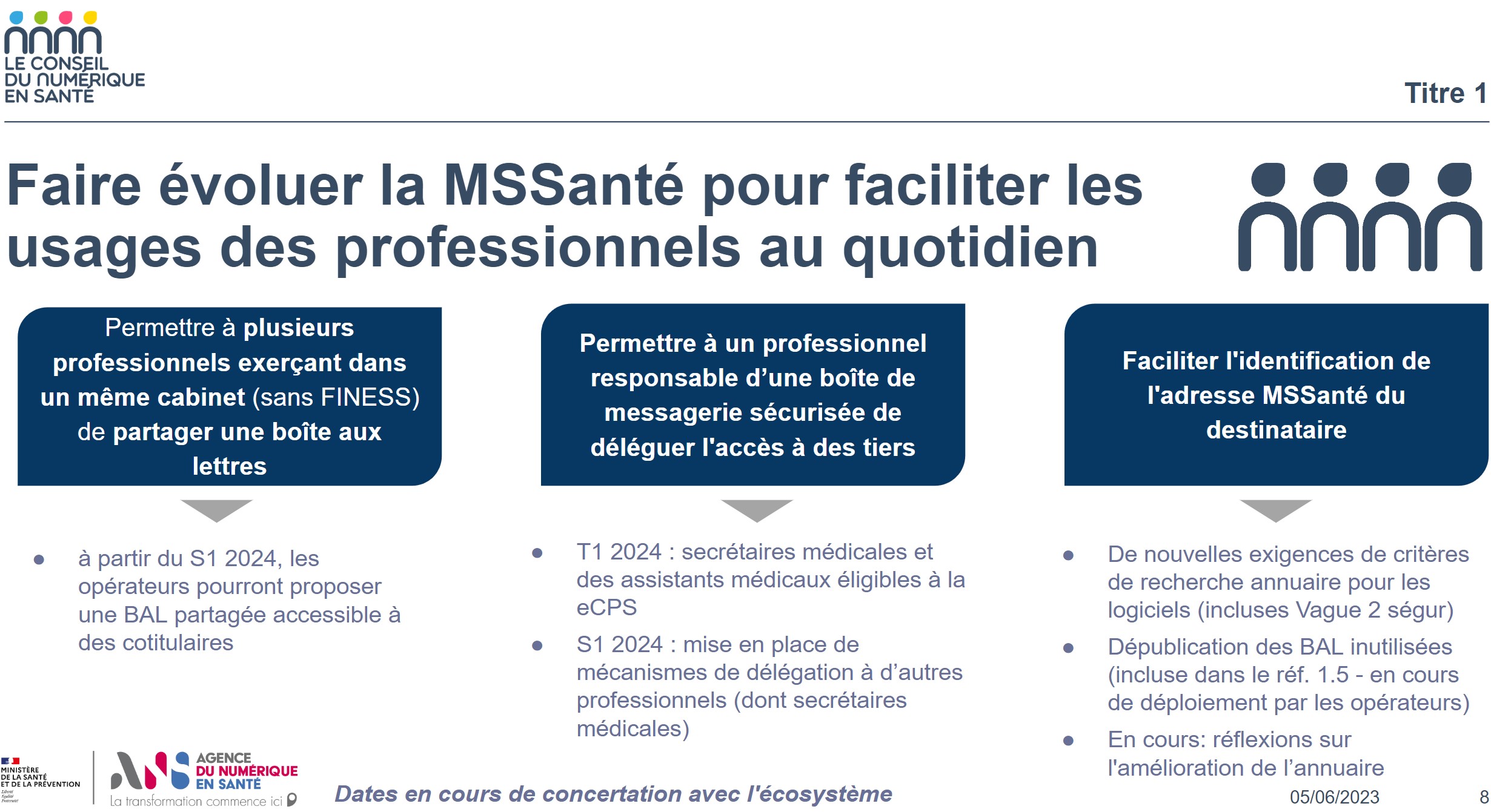 Elément de contexte :
Engagement de résolution des irritants #1 & #2 sentinelles pour S1 2024 (CNS juin 2023)
Irritants #1 : Permettre à plusieurs professionnels exerçant dans un même cabinet (sans FINESS) de partager une BAL : à partir de S1 2024, les Opérateurs pourront proposer une BAL partagée accessible à des cotitulaires
Irritants #2 : Permettre à plusieurs professionnels exerçant dans un même cabinet (sans FINESS) de partager une BAL : à partir de S1 2024, les Opérateurs pourront proposer une BAL partagée accessible à des cotitulaires

Déploiement des solutions Vague 2 Ségur qui prendront en compte les solutions des irritants #1 et #2
Vague 2 Ségur prévue pour début 2024
Hypothèse d'arrivée sur le terrain des solutions référencées éditeur pour mi-2024
Impacts Opérateurs  :
Réagir sur la proposition de délai de mise en conformité qui sera présente dans la version de concertation du Ref#1
Ref#1 v1.6 – Procédure de déclaration de conformité
Objectif :
Démontrer sa conformité à la version du Réf#1 courant suite à la publication d'une version majeure
Démontrer sa conformité à la version du Réf#1 pour tout nouvel Opérateur

Solution retenue :
Produire un compte rendu de tests à travers l'outil de contrôle  : MOTCO 1
Déclaration de sa conformité au support de l'ANS

Impacts opérateurs :
Avoir un compte sur "Industriel Santé Connect" (gratuit)
Effectuer les tests nécessaires sur la plateforme MOTCO 1 pour les interfaces API LPS et SMTP
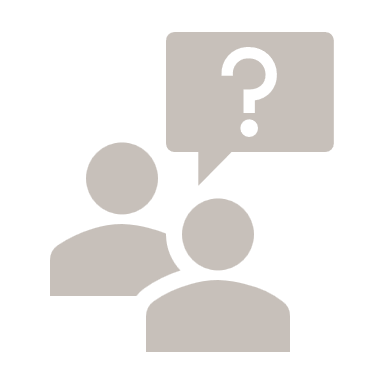 V Suite des travaux
Conclusion - Prochaines étapes
Finalisation Ref#1 v1.6 :
Prise en compte des relectures internes
Semaine 23 octobre : Lancement concertation publique :
Proposition ANS de délai de mise en conformité
Fiche de lecture à renseigner
28/09/23 : Fin SONS Opérateurs 
Communication sur la compatibilité API-LPS des opérateurs de l’Espace de Confiance MSSanté
11/23 : Publication vague 2 LPS :
Tests de conformité API-LPS des éditeurs de LPS sur l’outil de test MOTCO2
Poursuite des travaux sur l’irritant #3

Merci à tous de votre participation !
Annexes
Cas d’usage à débloquer suivant les modalités d’exercice libérales
Les besoins des professionnels en libéral diffèrent selon la modalité d’exercice : 
Présence ou non d’une équipe de soin constituée (partage de patientelle)
Recours ou non à un secrétariat médical
Irritant #2 : Focus portail Enreg (RPPS+) pour secrétaires / assistants
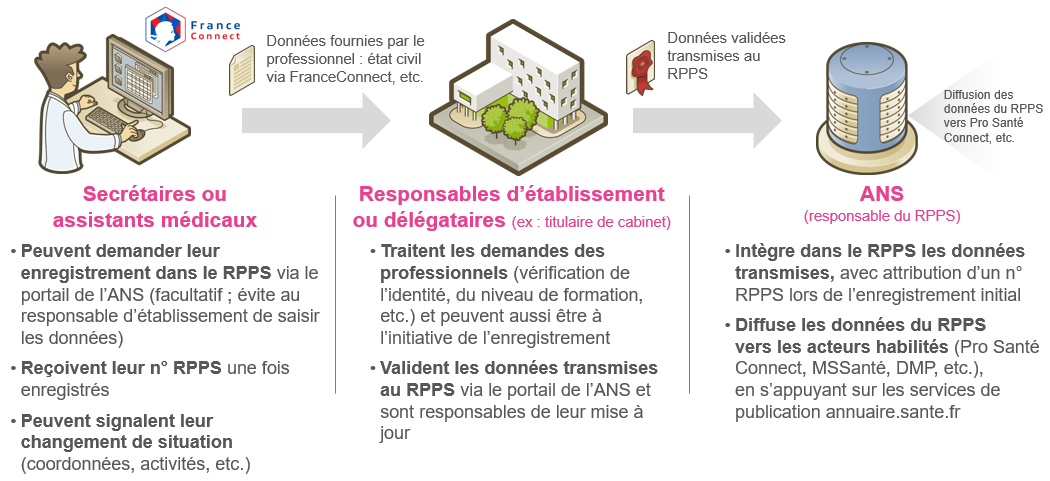 Portail de demande d’enregistrement (secrétaires …) : 
Authentification France Connect
Saisie de l’état civil + données de contact par la secrétaire 
La secrétaire doit rechercher le RPPS du professionnel qui l’emploi (déclaration situation d’exercice)

Portail de gestion pour le titulaire du cabinet :
Authentification PSC
Validation des demandes reçues ou saisie directe de l’état civil + données de contact de la secrétaire 
Le RPPS est transmis à la secrétaire dans les 30 minutes qui suivent la validation
eCPS activable par la secrétaire dans un délai de 48h
Le titulaire du cabinet peut spécifier une date de fin de situation d’exercice ou y mettre un terme à la demande
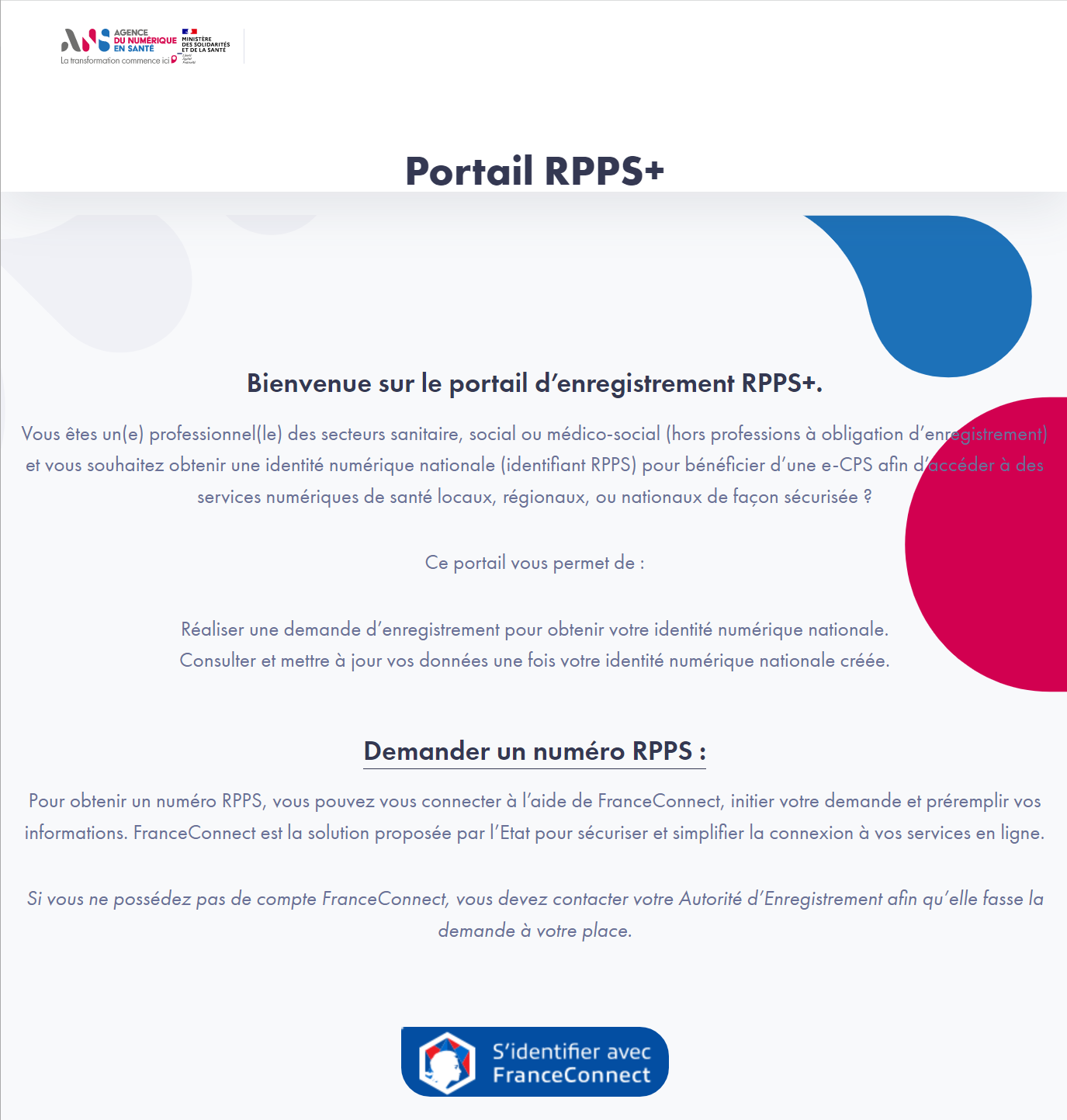 Le portail Enreg est en production avec un processus similaire pour l’enregistrement des préparateurs en pharmacie par les titulaires d’officine
Un titulaire d’un cabinet est automatiquement habilité à déclarer une secrétaire rattachée à son cabinet. Il agit en tant qu’autorité d’enregistrement. Pas besoin de réaliser des démarches préalables auprès de l’ANS.
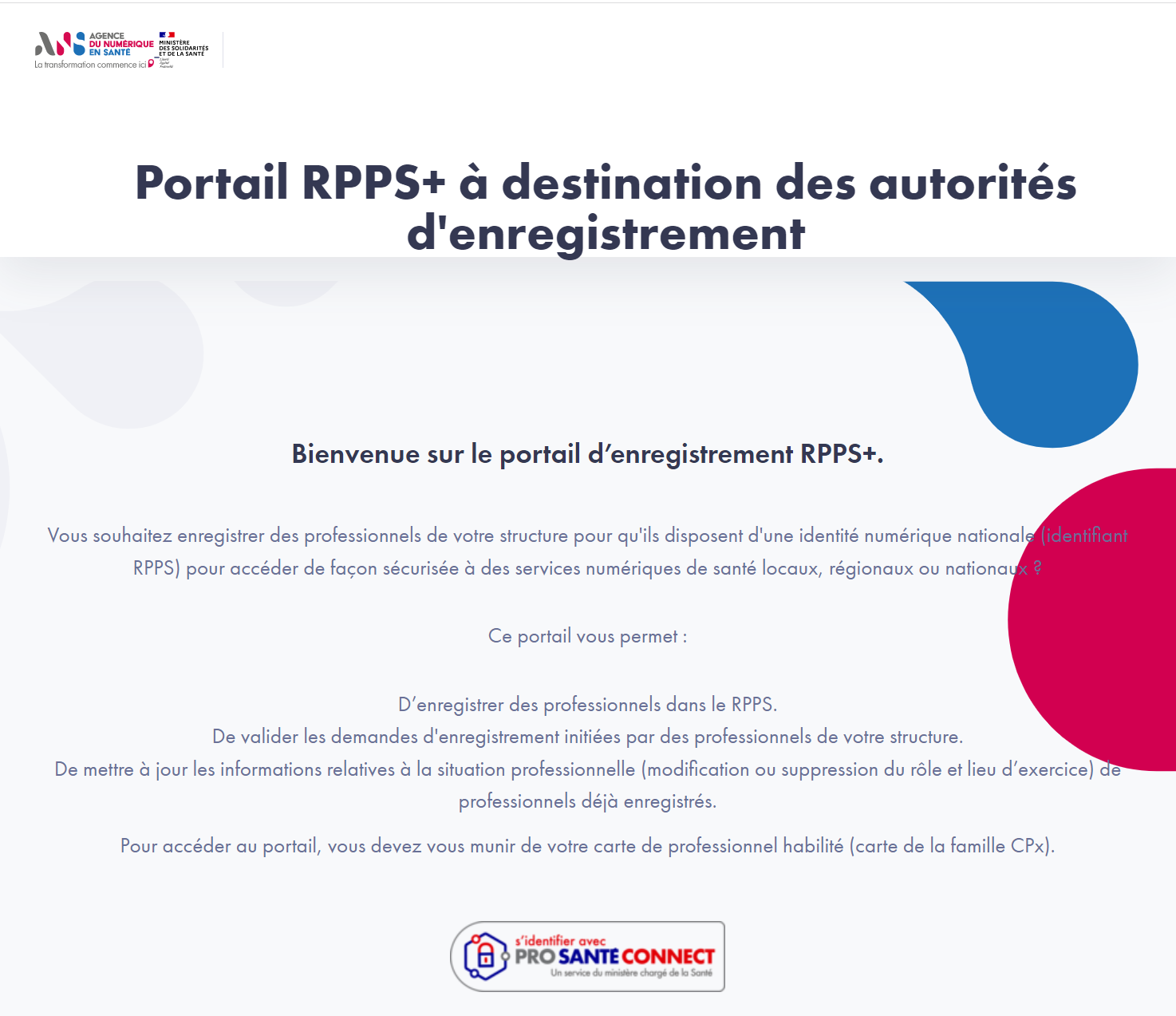